CompSci 100eProgram Design and Analysis II
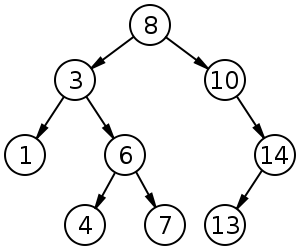 March 29, 2011

Prof. Rodger
CompSci 100e, Spring2011
1
[Speaker Notes: Don’t print 14 in handout]
Announcements
One APT next week – BSTCount
Will do in class
Written Assignment lists/trees due March 31
New assignment Boggle due April 7
Will do part of it in lab (last time, and next lab)
Today
More on trees and analysis with trees
Recurrence relations
CompSci 100e, Spring2011
2
More on Trees
Focus on binary trees
Includes binary search trees
Process tree:  root (subtree) (subtree)
Analyze recursive tree functions
Recurrence relation
CompSci 100e, Spring2011
3
“llama”
“giraffe”
“tiger”
“jaguar”
“monkey”
“elephant”
“leopard”
“pig”
“hippo”
Review: Printing a search tree in order
When is root printed?
After left subtree, before right subtree.
 
 void visit(TreeNode t){
     if (t != null) {    
          visit(t.left);
          System.out.println(t.info);
          visit(t.right);
     }
 }



Inorder traversal
How long for n nodes? 
O()?
CompSci 100e, Spring2011
4
Tree functions
Compute height of a tree, what is complexity?
    
    int height(Tree root) {
        if (root == null) return 0;
        else {
           return 1 + Math.max(height(root.left),
                               height(root.right) );
        }
    }
Modify function to compute number of nodes in a tree, does complexity change?
What about computing number of leaf nodes?
CompSci 100e, Spring2011
5
Balanced Trees and Complexity
A tree is height-balanced if
Left and right subtrees are height-balanced
Left and right heights differ by at most one





    

    boolean isBalanced(Tree root){
      if (root == null) return true;
      return 
         isBalanced(root.left) && isBalanced(root.right) &&
         Math.abs(height(root.left) – height(root.right)) <= 1;
        }
    }
CompSci 100e, Spring2011
6
What is complexity?
Consider worst case? What does the tree look like?
Consider average case? Assume trees are “balanced” in analyzing complexity
Roughly half the nodes in each subtree
Leads to easier analysis

How to develop recurrence relation?
What is T(n)?
What other work is done?

How to solve recurrence relation – formula for recursion
Plug, expand, plug, expand, find pattern
A real proof requires induction to verify correctness
CompSci 100e, Spring2011
7
Solving Recurrence Relation
Recurrence relation is a formula that models how much time the method takes.
T(n) – the time it takes to solve a problem of size n
Basis – smallest case you know how to solve, such as n=0 or n=1
If two recursive calls formula might be:
T(n) = T(smaller problem) + T(smaller problem) + work to put answer together…
On the right side, replace T(smaller) by plugging it in to the formula
CompSci 100e, Spring2011
8
Solving Recurrence Relation (cont)
Continue replacing the T(smaller) values until you see a pattern – use k for the pattern
Then solve for k with respect to N to get a basis case that has a constant value – this removes the T term from the right hand side of the equation and you are left with T(N) = to terms of N and can easily compute big-Oh
CompSci 100e, Spring2011
9
What is average big-Oh for height?
Write a recurrence relation 
T(0) = 
T(1) = 
T(n) =
CompSci 100e, Spring2011
10
What is worst case big-Oh for height?
Write a recurrence relation 
T(0) = 
T(1) = 
T(n) =
CompSci 100e, Spring2011
11
What is average case big-Oh for is-balanced?
Write a recurrence relation 
T(1) = 
T(n) =
CompSci 100e, Spring2011
12
Recognizing Recurrences
Solve once, re-use in new contexts
T must be explicitly identified
n must be some measure of size of input/parameter
T(n) is for quicksort to run on an n-element array


T(n) = T(n/2)  + O(1) 	binary search	           O(        )
T(n) = T(n-1)  + O(1)	sequential search               O(        )
T(n) = 2T(n/2) + O(1) 	tree traversal	           O(        )
T(n) = 2T(n/2) + O(n) 	quicksort	                             O(        )
T(n) = T(n-1)  + O(n) 	selection sort	           O(        )

Remember the algorithm, re-derive complexity
CompSci 100e, Spring2011
13
Recognizing Recurrences
Solve once, re-use in new contexts
T must be explicitly identified
n must be some measure of size of input/parameter
T(n) is for quicksort to run on an n-element array


T(n) = T(n/2)  + O(1) 	binary search	           O(        )
T(n) = T(n-1)  + O(1)	sequential search               O(        )
T(n) = 2T(n/2) + O(1) 	tree traversal	           O(        )
T(n) = 2T(n/2) + O(n) 	quicksort	                             O(        )
T(n) = T(n-1)  + O(n) 	selection sort	           O(        )

Remember the algorithm, re-derive complexity
log n
n
n
n log n
n2
CompSci 100e, Spring2011
14
BSTCount APT
Given values for a binary search tree, how many unique trees are there? 
1 value = one tree
2 values = two trees
3 values = 5 trees
N values = ? trees
Will memoize help?
CompSci 100e, Spring2011
15
Recurrences
If T(n) = T(n-1) + O(1)… where do we see this?
T(n) = T(n-1) + O(1)
    true for all X so, T(n-1) = T(n-2)+ O(1)
T(n) = [T(n-2) + 1] + 1 = T(n-2) + 2
     = [T(n-3) + 1] + 2 = T(n-3) + 3
True for 1, 2, so eureka! We see a pattern
T(n) = T(n-k) + k, true for all k, let n=k
T(n) = T(n-n) + n = T(0) + n = n

We could solve, we could prove, or remember!
CompSci 100e, Spring2011
16